Государственное автономное профессиональное образовательное учреждение  «Альметьевский медицинский колледж»
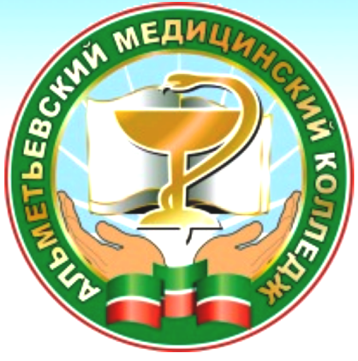 НАЗВАНИЕ ТЕМЫВЫПУСКНАЯ  КВАЛИФИКАЦИОННАЯ  РАБОТА
Специальность: 31.02.01 «Лечебное дело»Группа  ЛД __А

Работу выполнил(а):  Иванова Ирина ИвановнаРуководитель:  
Рецензент:
Альметьевск – 20__
ВВЕДЕНИЕ
АКТУАЛЬНОСТЬ, ЦЕЛЬ  РАБОТЫ
Актуальность выбранной темы в том, что  …

На основании этого была определена цель выпускной квалификационной работы. 
Цель исследования – …теоретически (теоретически и экспериментально) доказать (обосновать, показать) значение (влияние, действие) …
ЗАДАЧИ ИССЛЕДОВАНИЯ
В процессе исследования решались следующие задачи.
1. … …
2. … …
3. … …
4. … …
ГЛАВА 1. НАЗВАНИЕ ГЛАВЫ
В данной главе представлена теоретическая часть работы,  содержащая  литературный  обзор.
ГЛАВА 1. НАЗВАНИЕ ГЛАВЫ (продолжение)
ГЛАВА 1. НАЗВАНИЕ ГЛАВЫ (продолжение)
ГЛАВА 2. НАЗВАНИЕ ГЛАВЫ
В данной главе представлена практическая часть работы,  содержащая  характеристики объекта исследования, методы исследования, полученные результаты.
ГЛАВА 2. НАЗВАНИЕ ГЛАВЫ (продолжение)
ГЛАВА 1. НАЗВАНИЕ ГЛАВЫ (продолжение)
ГЛАВА 1. НАЗВАНИЕ ГЛАВЫ (продолжение)
ЗАКЛЮЧЕНИЕ
Выводы:
1. … …
2. … …
3. … …
 4. … …

Рекомендации:
1. … …
2. … …
3. … … и тд.
Благодарю всех за внимание !